ITU-TSTUDY GROUP 2
Phil RushtonChairman of SG2
Operational aspects of service provision and telecommunications management
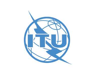 SG2: Terms of Reference
SG2 is responsible for standards-related work on:
Q1/2: Application of numbering, naming, addressing and identification plans for fixed and mobile telecommunications services
Q3/2: Service and operational aspects of telecommunications, including service definition
Q2/2: Routing and interworking plan for fixed and mobile networks
Q5/2: Requirements, priorities and planning for telecommunication management and operation, administration and maintenance (OAM) Recommendations
Q7/2: Interface specifications and specification methodology
Q6/2: Management architecture and security
SG2: Lead Study Group Activities
Numbering, naming, addressing, identification and routing
Service definition
Telecommunications for disaster relief/early warning, network resilience and recovery
Telecommunication management
SG2: Focus of work
Operations: ensuring the provision of services that meet all stakeholder needs
Numbering Naming Addressing and Identification for today and for the future(including advising the Director TSB on global (directly) allocated NNAI Resources)
Countering and combatting NNAI misuse/Telecom finance and fraud management
Main NNAI resources under SG2
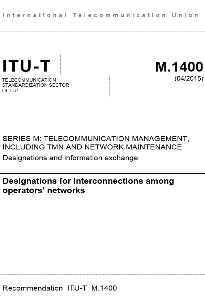 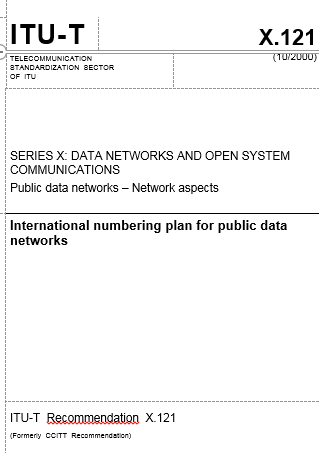 Achievements
Activity and outputs
288 Contributions received
1215 TDs published
168 Liaison Statements sent / 360 received
8 study group meetings
54 RGMs/e-meetings
26 work items approved
Advised TSB Director on global assignments of:19 E.212 MCC+MNCs / 17 E.164 CC+ICs / 2 E.218 / 1 E.118
Future Work
NNAI and Routing
Physical World
Information World
Communication
Without Gateway
IoT Device
Future work
Physical Thing
Lead role: in NNAI and Routing
Virtual
Thing
Communication
Via Gateway
Mapping
Communication
Network
Evolution: Draft new Rec. E.NNAI-IoT
GW
New applications: of E.212 Mobile Resources
GW
Number Portability: in an IP environment.       (Carrier ENUM for international IMS interworking)
Examples of virtual things include multimedia content, application software, or computational process.
Originating Identification: CPND, CLI, OI : E.157
Direct
Communication (Adhoc)
Examples of physical things include the surrounding environment, industrial robots, goods and electrical equipment
Routing information: ACP
Misuse: Guidelines : E.156
Additional Slides
ITU-T SG2 structure
WP1/2: Numbering, naming, addressing, routing and service provision
Q1/2:  Application of numbering, naming, addressing and identification plans for fixed and mobile telecommunication services
Q2/2: Routing and interworking plan for fixed and mobile networks
Q3/2: Service and operational aspects of telecommunications, including service definition
WP2/2: Telecommunication management and network and service operations
Q5/2: Requirements, priorities and planning for telecommunication management and OAM Recommendations
Q6/2: Management architecture and security
Q7/2: Interface specifications and specification methodology
Regional groups:
SG2RG-AMR: Regional Group for the Americas
SG2RG-ARB: Regional Group for the Arab Region
SG2RG-AFR: Regional Group for Africa
WTSA Resolutions
Res.20: Procedures for allocation and management of international telecommunication numbering, naming, addressing and identification resources
Res.29: Alternative calling procedures on international telecommunication networks
Res.47: Country code top-level domain names
Res.49: ENUM
Res.60: Responding to the challenges of the evolution of the identification/numbering system and its convergence with IP-based systems/networks
Res.61: Countering and combating misappropriation and misuse of international telecommunication numbering resources
Res.64: IP address allocation and facilitating the transition to and deployment of IPv6
Res.65: Calling party number delivery, calling line identification and origin identification
Res.91: Enhancing access to an electronic repository of information on numbering plans published by the ITU Telecommunication Standardization Sector
Res.93: Interconnection of 4G, IMT-2020 networks and beyond
Numbering Naming Addressing and Identification – The subjects
Naming Numbering Addressing and Identification
NNAI for IoT (SGs 2 and 20)
Future of numbering and identification (SGs 2, 17, 20) 
Countering and Combatting NNAI misuse
Future requirements/governance of directly assigned NNAIs
Telecom finance and fraud management
 IMT-2020/5G systems: 
Network management and operational aspects (SG2)
NNAI of IoT
Current activity
Work Item on E.NNAI IoT in progress
Liaising with SG20 – awaiting use cases
NCT seeing increased demand for directly assigned global resources (increase in Associate membership)
Evolving NNAI Recs to meet demand for global resources
Strategy 
General Authorisation regime?
ISO, GSMA as well as ITU-T SG20
Future of numbering and identification
Current status
Agreed new work items on OTT
Clarifying work on impermissible traffic
Agreed new uses of IMSI (products, SDOs)
Strategy
Respond to members’ requirements
Reflect in Questions
Define relevant services
Liaise with other SGs (3, 11, 13, 16, 17 and 20) and SDOs (ISO, IETF and GSMA)
Countering and combatting NNAI misuse
Current activity
Progressing E.157 reports of misuse(separating direct/indirect allocation of resources)
Reflect unilateral action taken by Members(regulatory, numbering)
Strategy
Action for direct/indirect reporting
Maintain links with GSMA and other organisations
Member States’ roles and responsibilities
Raise awareness of the Operational Bulletin
Future requirements for governance of directly assigned NNAIs
Current Status
Assignment criteria for global assignments of E.118
eSIM 
Current focus on known identifiers
Strategy
General principles?
Cost recovery?
NNAI independent?
Telecom finance and fraud management
Current status
Common requirement to define fraud
Operational management
Used in numbers
Make combatting fraud central to telecom finance
Use in ITU-T E.157
Still a hot issue running into millions
Strategy
Continue to define fraud use cases
Outreach to other organisations and SDOs
IMT-2020/5G systems: Network management & operational aspects
Recent activity
M.3041 (M.somm) Approved in February 2020, Functional architecture of smart operation, management and maintenance
Current activity
ITU-T M.AI-tom, Framework of AI enhanced Telecom Operation and Management (AI-TOM)
ITU-T M.resm-AI, Requirements for energy saving management of 5G RAN system with AI
Keep following the progress of AI-related focus groups
Strategy
How AI used in telecom smart operations, management and maintenance, especially in IMT2020 systems
SG2 meetings: 2017-2020
Thank you
Phil RushtonChairman of SG2
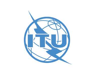